ওয়েবপেজ ডিজাইন পরিচিতি এবং এইচটিএমএল ক্লাশে তোমাদের স্বাগতম
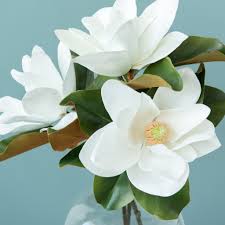 Welcome to webpage design introduction and HTML class
স্লাইড ১
১২
১৩
১৪
১৫
১৬
১৭
২
৩
১১
৪
৯
৮
১০
৫
৬
৭
মোহাম্মদ হামিদুর রহমান, প্রভাষক, গৌরীপুর বিএম কলেজ, গৌরীপুর, ময়মনসিংহ।
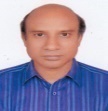 পরিচিতি
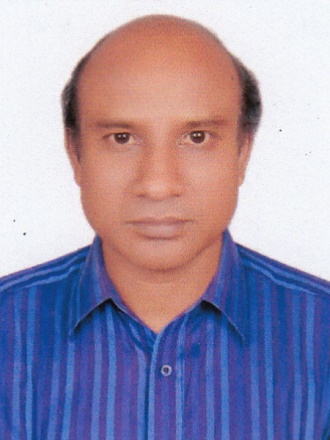 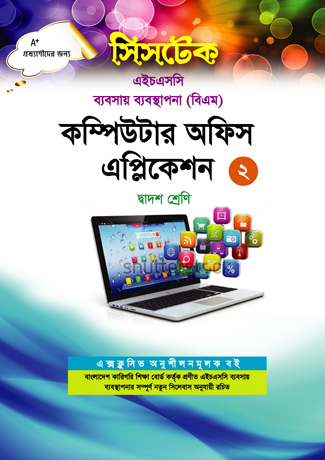 মোহাম্মদ হামিদুর রহমান
প্রভাষক (কম্পিউটার অপারেশন)
গৌরীপুর বিএম কলেজ
গৌরীপুর, ময়মনসিংহ। 
মোবাইলঃ 01715-246578
ই-মেইলঃ hamidur2270@gmail.com
শ্রেণিঃ দ্বাদশ (এইচএসসি বিএম)
বিষয়ঃ কম্পিউটার অফিস অ্যাপ্লিকেশন-২  
অধ্যায়ঃ ৮ম 
(ওয়েবপেজ ডিজাইন পরিচিতি এবং এইচটিএমএল)
সময়ঃ ৫০ মিনিট
স্লাইড ১
১২
১৩
১৪
১৫
১৬
১৭
২
৩
১১
৪
৯
৮
১০
৫
৬
৭
মোহাম্মদ হামিদুর রহমান, প্রভাষক, গৌরীপুর বিএম কলেজ, গৌরীপুর, ময়মনসিংহ।
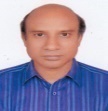 নিচের টেবিলটি লক্ষ্য করি...........
এ্যালাইনমেন্ট ট্যাগের ব্যবহার
স্লাইড ১
১২
১৩
১৪
১৫
১৬
১৭
২
৩
১১
৪
৯
৮
১০
৫
৬
৭
মোহাম্মদ হামিদুর রহমান, প্রভাষক, গৌরীপুর বিএম কলেজ, গৌরীপুর, ময়মনসিংহ।
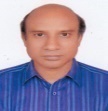 নিচের টেবিলটি লক্ষ্য করি............
টেক্সট ফরমেটিং ট্যাগ
স্লাইড ১
১২
১৩
১৪
১৫
১৬
১৭
২
৩
১১
৪
৯
৮
১০
৫
৬
৭
মোহাম্মদ হামিদুর রহমান, প্রভাষক, গৌরীপুর বিএম কলেজ, গৌরীপুর, ময়মনসিংহ।
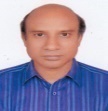 নিচের টেবিলটি লক্ষ্য করি............
হাইপারলিঙ্ক ট্যাগের ব্যবহার
স্লাইড ১
১২
১৩
১৪
১৫
১৬
১৭
২
৩
১১
৪
৯
৮
১০
৫
৬
৭
মোহাম্মদ হামিদুর রহমান, প্রভাষক, গৌরীপুর বিএম কলেজ, গৌরীপুর, ময়মনসিংহ।
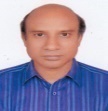 শিখনফল
এই পাঠ শেষে শিক্ষার্থীরা............  

১। <p> প্যারাগ্রাফ ট্যাগের align attribute চিহ্নিত করতে পারবে। 

২। Superscript এবং Subscript কি তা বলতে পারবে।

৩। Hyperlink এর ব্যবহার বর্ণনা করতে পারবে।
স্লাইড ১
১২
১৩
১৪
১৫
১৬
১৭
২
৩
১১
৪
৯
৮
১০
৫
৬
৭
মোহাম্মদ হামিদুর রহমান, প্রভাষক, গৌরীপুর বিএম কলেজ, গৌরীপুর, ময়মনসিংহ।
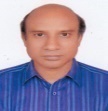 Alignment Tag  Code
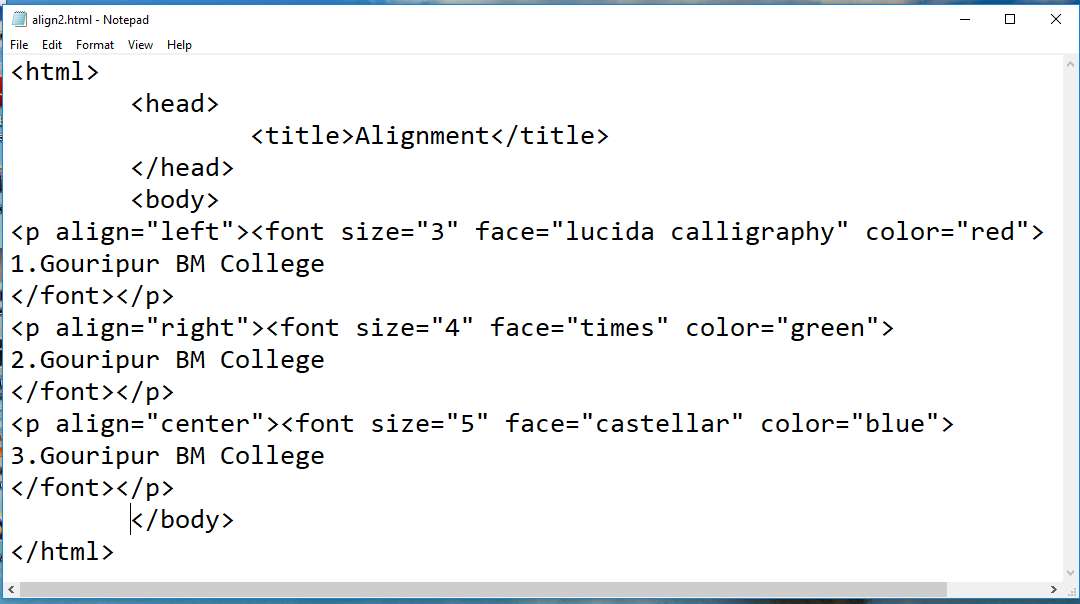 স্লাইড ১
১২
১৩
১৪
১৫
১৬
১৭
২
৩
১১
৪
৯
৮
১০
৫
৬
৭
মোহাম্মদ হামিদুর রহমান, প্রভাষক, গৌরীপুর বিএম কলেজ, গৌরীপুর, ময়মনসিংহ।
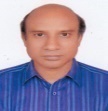 Alignment Tag  Output
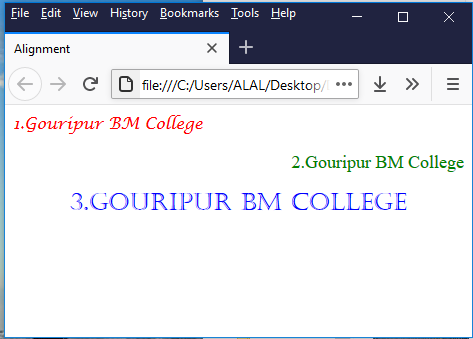 স্লাইড ১
১২
১৩
১৪
১৫
১৬
১৭
২
৩
১১
৪
৯
৮
১০
৫
৬
৭
মোহাম্মদ হামিদুর রহমান, প্রভাষক, গৌরীপুর বিএম কলেজ, গৌরীপুর, ময়মনসিংহ।
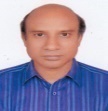 Sup+Sub Code
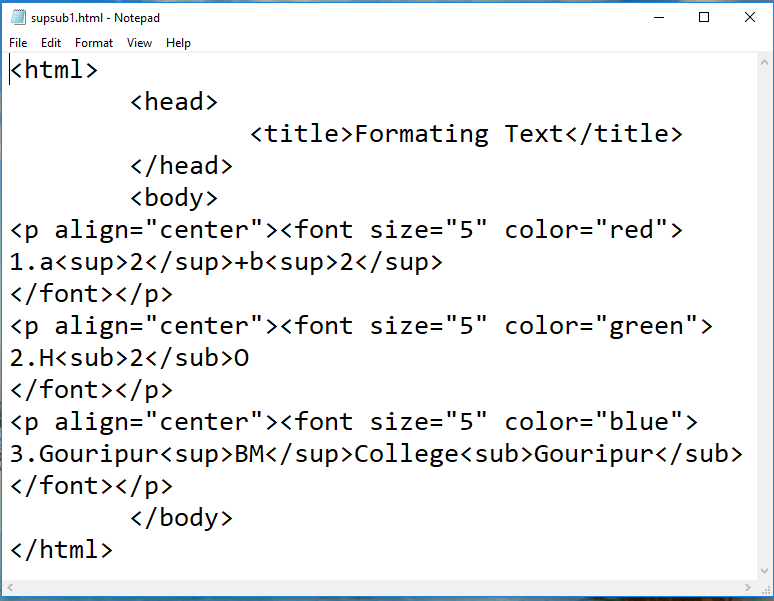 স্লাইড ১
১২
১৩
১৪
১৫
১৬
১৭
২
৩
১১
৪
৯
৮
১০
৫
৬
৭
মোহাম্মদ হামিদুর রহমান, প্রভাষক, গৌরীপুর বিএম কলেজ, গৌরীপুর, ময়মনসিংহ।
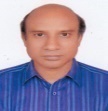 Sup+Sub Output
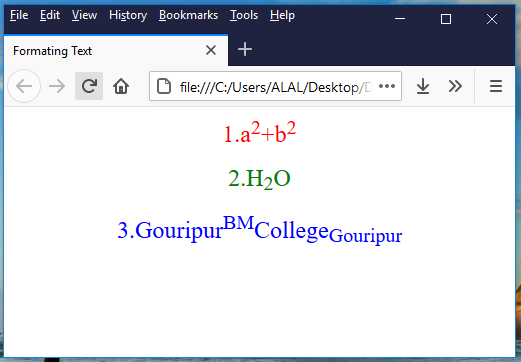 স্লাইড ১
১২
১৩
১৪
১৫
১৬
১৭
২
৩
১১
৪
৯
৮
১০
৫
৬
৭
মোহাম্মদ হামিদুর রহমান, প্রভাষক, গৌরীপুর বিএম কলেজ, গৌরীপুর, ময়মনসিংহ।
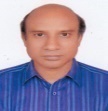 Hyperlink Code
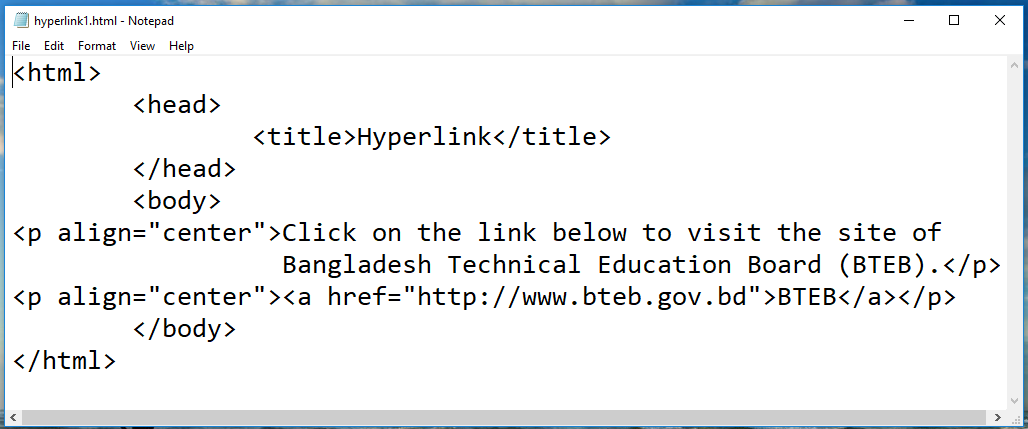 স্লাইড ১
১২
১৩
১৪
১৫
১৬
১৭
২
৩
১১
৪
৯
৮
১০
৫
৬
৭
মোহাম্মদ হামিদুর রহমান, প্রভাষক, গৌরীপুর বিএম কলেজ, গৌরীপুর, ময়মনসিংহ।
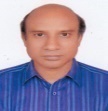 Hyperlink Output
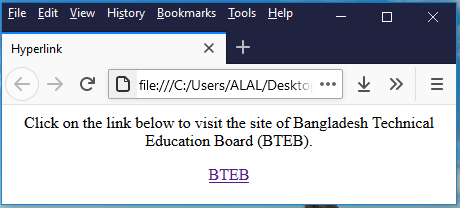 স্লাইড ১
১২
১৩
১৪
১৫
১৬
১৭
২
৩
১১
৪
৯
৮
১০
৫
৬
৭
মোহাম্মদ হামিদুর রহমান, প্রভাষক, গৌরীপুর বিএম কলেজ, গৌরীপুর, ময়মনসিংহ।
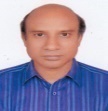 দলীয় কাজ
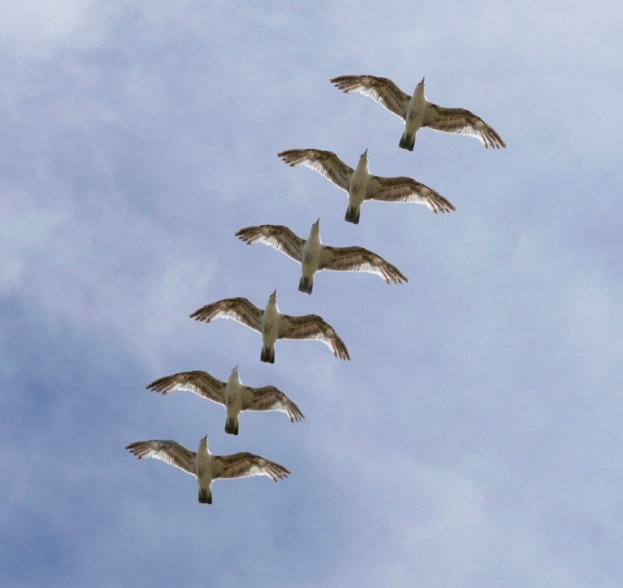 ২টি ওয়েব ব্রাউজারের নাম লিখ।
স্লাইড ১
১২
১৩
১৪
১৫
১৬
১৭
২
৩
১১
৪
৯
৮
১০
৫
৬
৭
মোহাম্মদ হামিদুর রহমান, প্রভাষক, গৌরীপুর বিএম কলেজ, গৌরীপুর, ময়মনসিংহ।
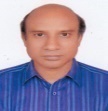 মূল্যায়ন
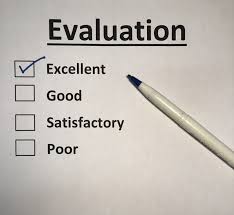 ১। URL কি? 
২। ডোমেন নেম কি?
৩। IP Address কি?
স্লাইড ১
১২
১৩
১৪
১৫
১৬
১৭
২
৩
১১
৪
৯
৮
১০
৫
৬
৭
মোহাম্মদ হামিদুর রহমান, প্রভাষক, গৌরীপুর বিএম কলেজ, গৌরীপুর, ময়মনসিংহ।
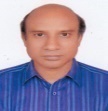 একক কাজ
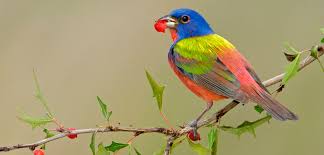 ওয়েব হোস্টিং ব্যাখ্যা কর।
স্লাইড ১
১২
১৩
১৪
১৫
১৬
১৭
২
৩
১১
৪
৯
৮
১০
৫
৬
৭
মোহাম্মদ হামিদুর রহমান, প্রভাষক, গৌরীপুর বিএম কলেজ, গৌরীপুর, ময়মনসিংহ।
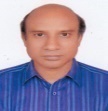 বাড়ীর কাজ
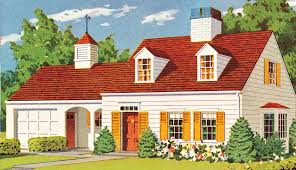 অ্যাট্রিবিউট বলতে কি বুঝ?
স্লাইড ১
১২
১৩
১৪
১৫
১৬
১৭
২
৩
১১
৪
৯
৮
১০
৫
৬
৭
মোহাম্মদ হামিদুর রহমান, প্রভাষক, গৌরীপুর বিএম কলেজ, গৌরীপুর, ময়মনসিংহ।
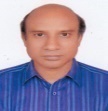 ধন্যবাদ
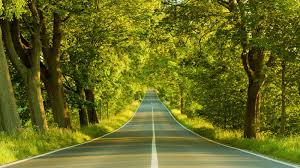 স্লাইড ১
১২
১৩
১৪
১৫
১৬
১৭
২
৩
১১
৪
৯
৮
১০
৫
৬
৭
মোহাম্মদ হামিদুর রহমান, প্রভাষক, গৌরীপুর বিএম কলেজ, গৌরীপুর, ময়মনসিংহ।
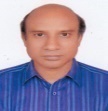